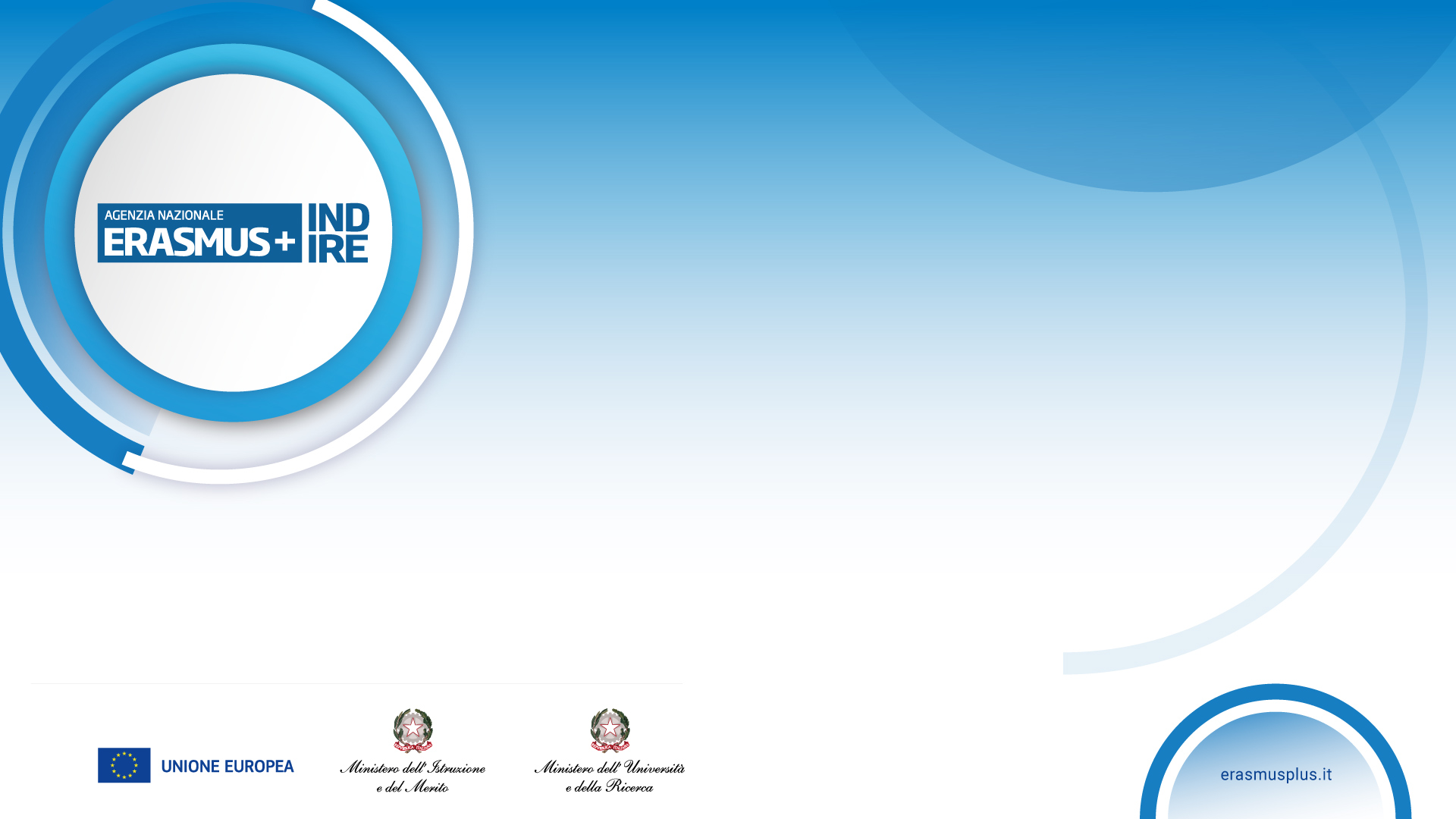 ERASMUS+ 2021-2027PARTENARIATI SU PICCOLA SCALA KA210 Settore Istruzione ScolasticaCall 2025Caterina MiniatiAgenzia Nazionale Erasmus+ IndireFirenze
Struttura del Programma Erasmus+ 2021-2027
KA1 - AZIONE CHIAVE 1 - 
PROGETTI DI MOBILITA’ INDIVIDUALE
KA2 - AZIONE CHIAVE 2 - 
PARTENARIATI PER LA COOPERAZIONE
KA3 - AZIONE CHIAVE 3 -SOSTEGNO ALLA DEFINIZIONE DELLE POLITICHE E ALLA COOPERAZIONE
PRIMA DI PRESENTARE LA CANDIDATURA
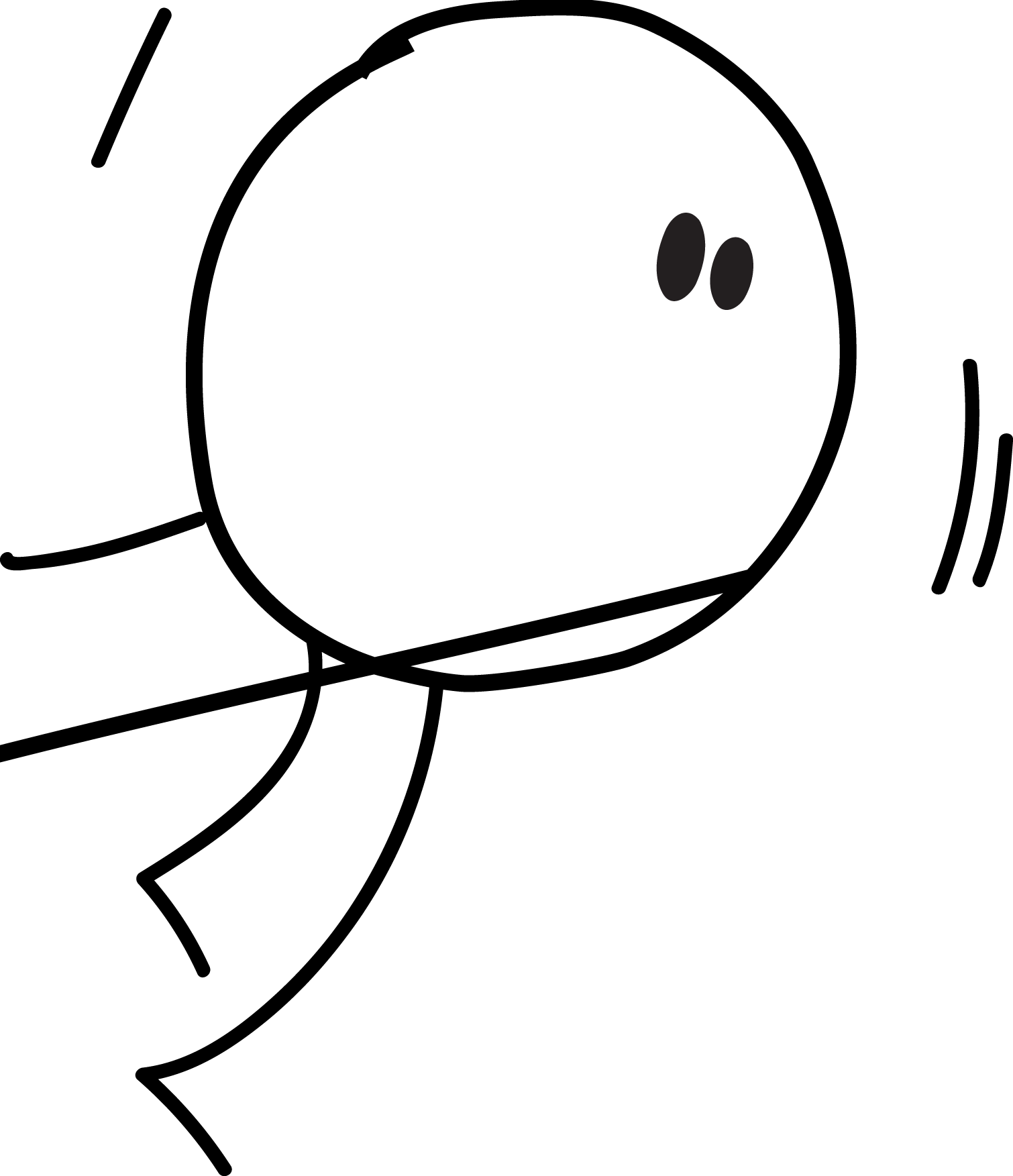 KA2: quali possibilità?
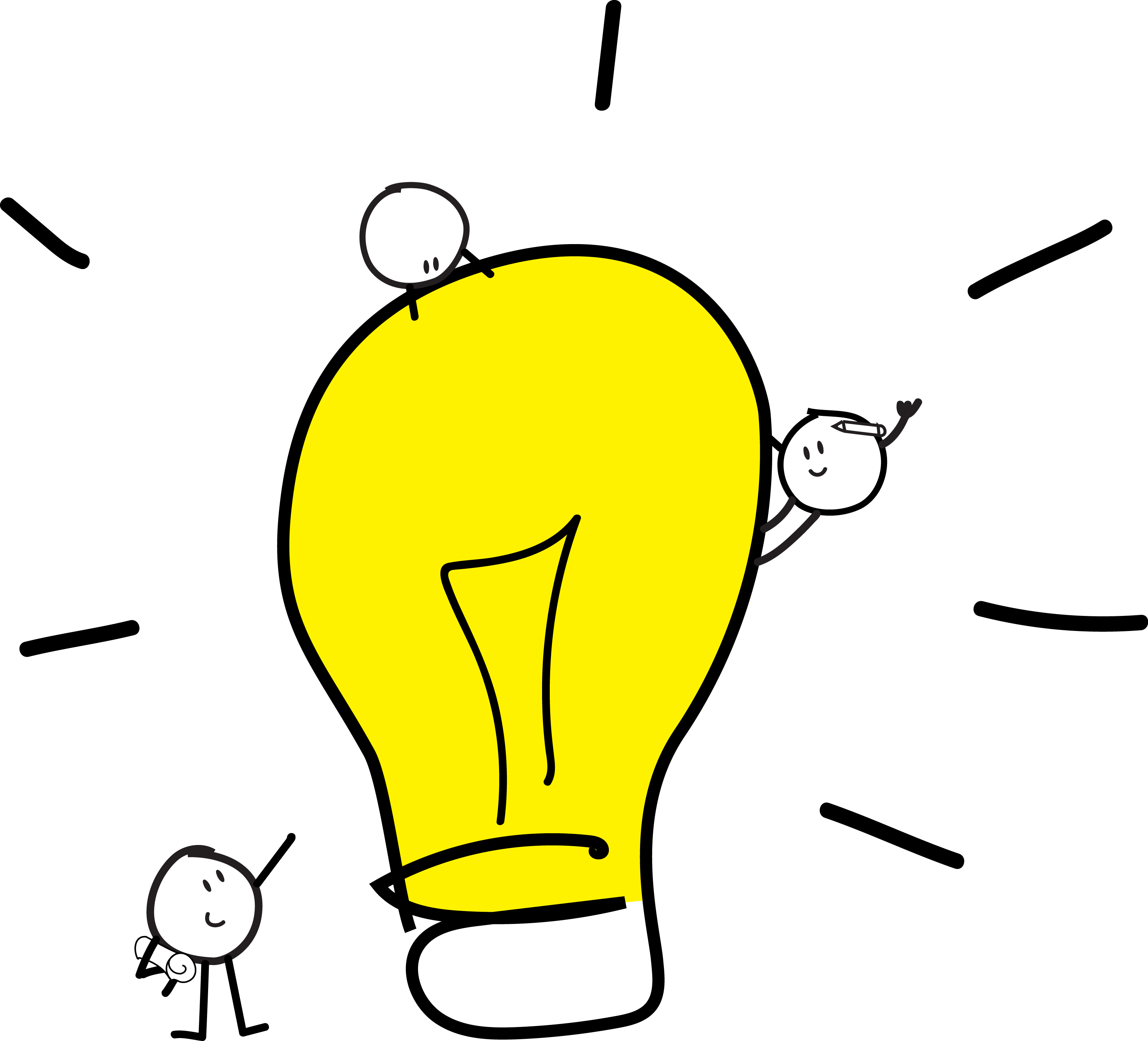 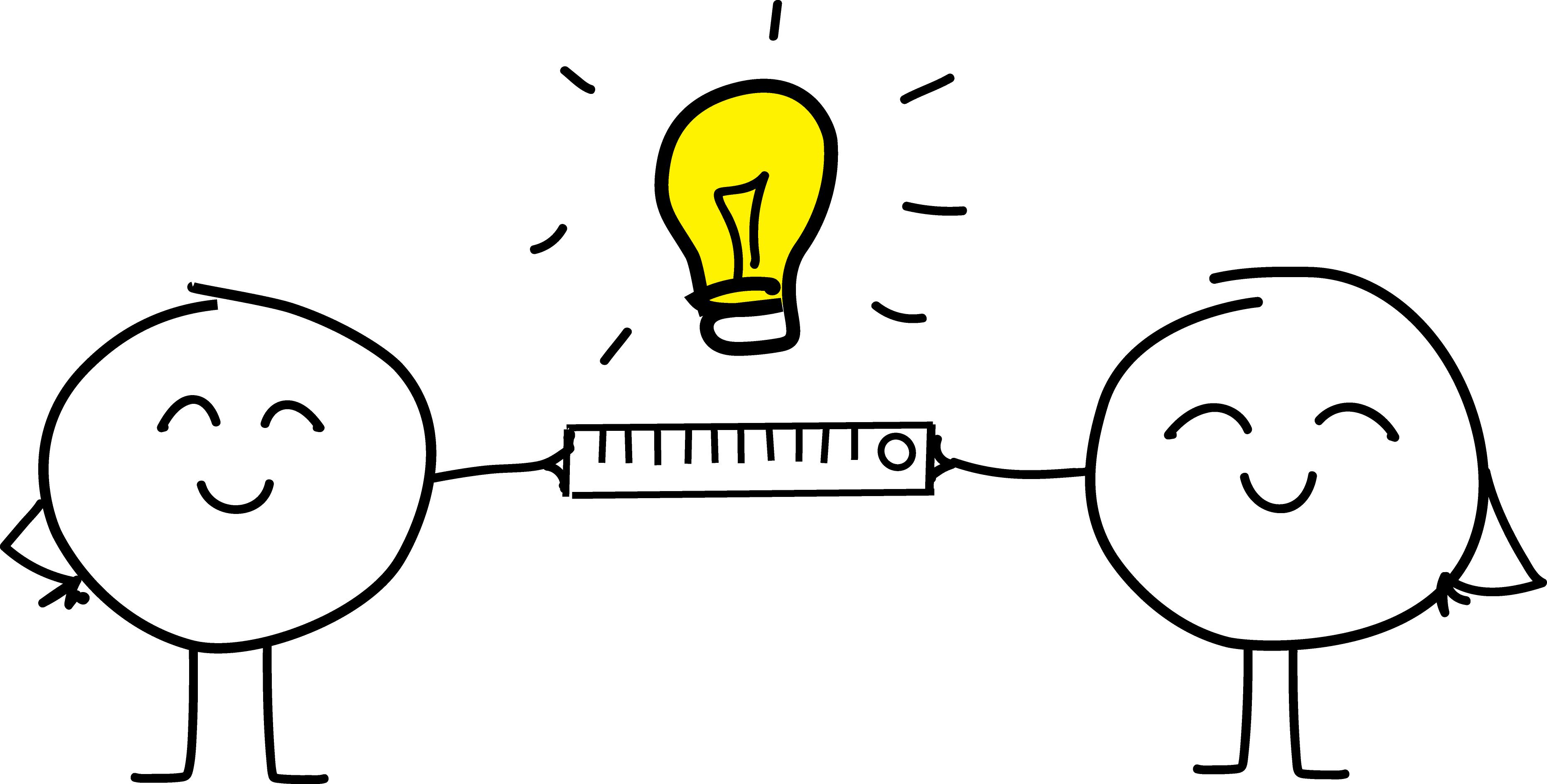 Perché un Partenariato su piccola scala KA210?
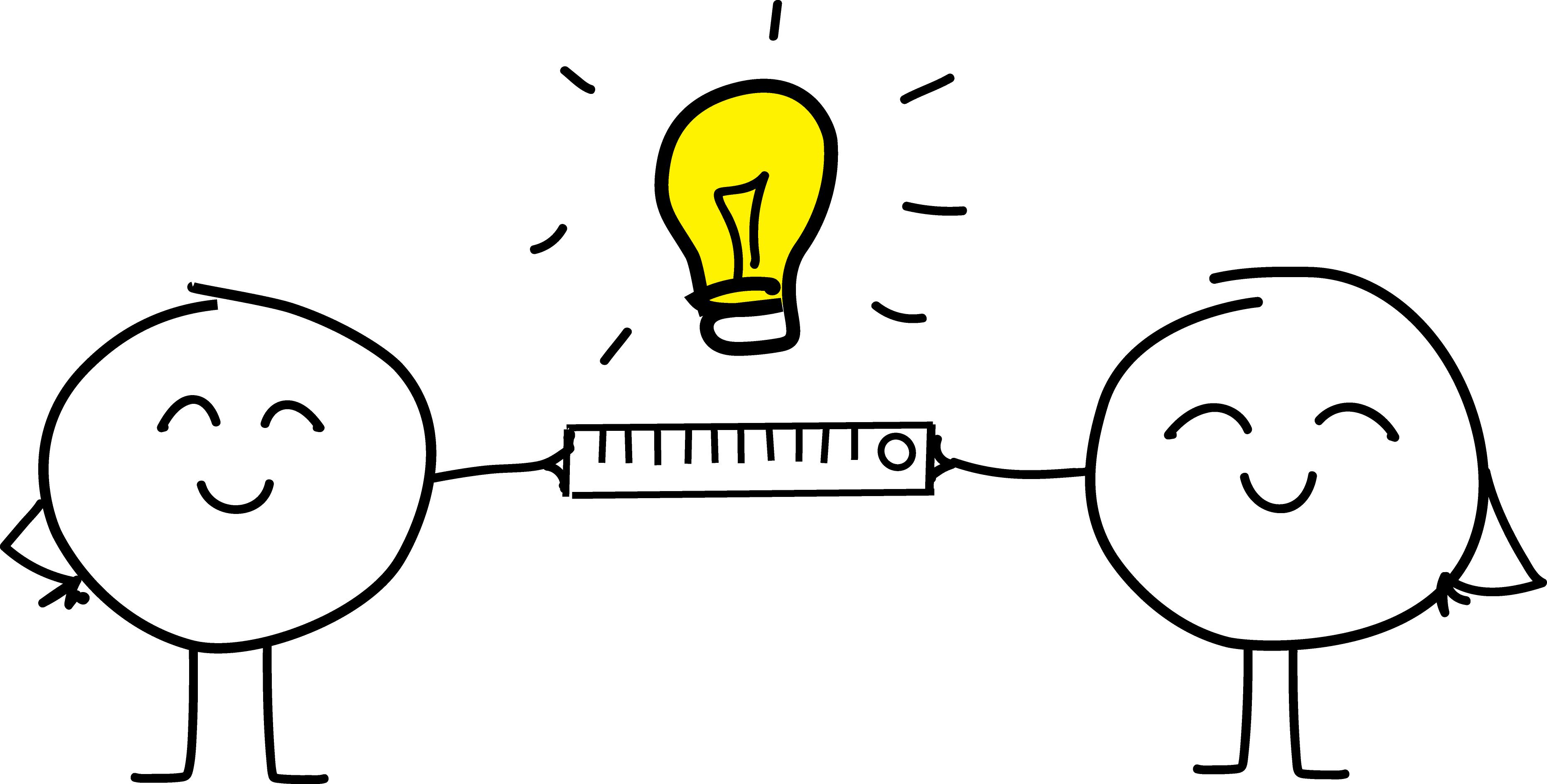 Per favorire la partecipazione di newcomers e organizzazioni con limitata capacità operativa​
Per supportare l'inclusione di gruppi target con minori opportunità​
Per sostenere la cittadinanza europea attiva e la dimensione europea​
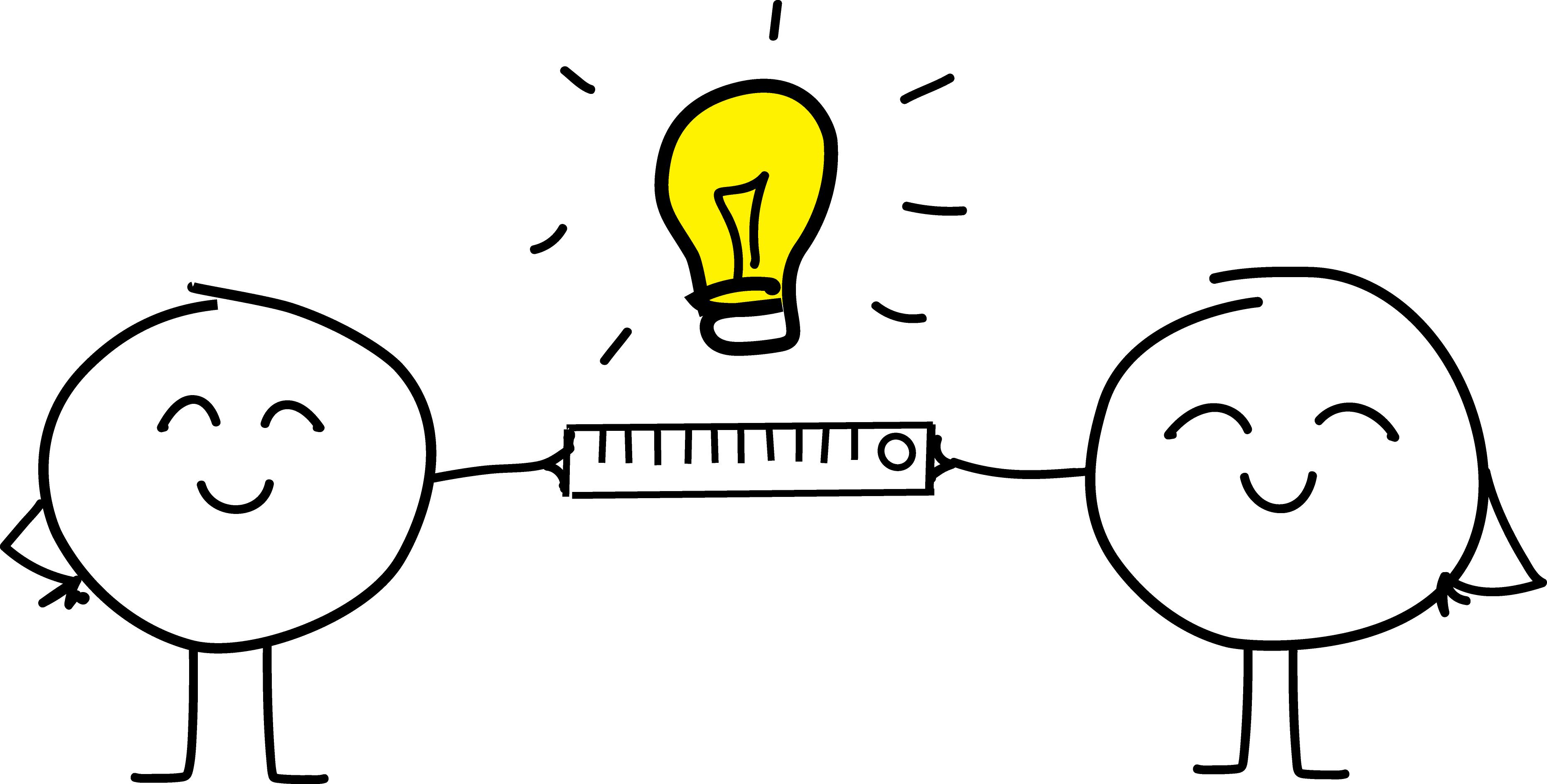 Cosa si può fare in un partenariato su piccola scala KA210?
Scambiare pratiche e apprendere tra pari per sostenere lo sviluppo, il trasferimento e/o l'attuazione di metodi educativi
 Combinare attività transnazionali e nazionali, mantenendo una dimensione europea
Consentire alle organizzazioni di avere più mezzi per raggiungere le persone con minori opportunità
LA MOBILITÀ NON È IL FULCRO DI QUESTO TIPO DI PROGETTI, ANCHE SE ELEGGIBILE
PER LE SCUOLE: i progetti di mobilità per gli alunni e lo staff della scuola
rientrano nell’Azione Chiave 1
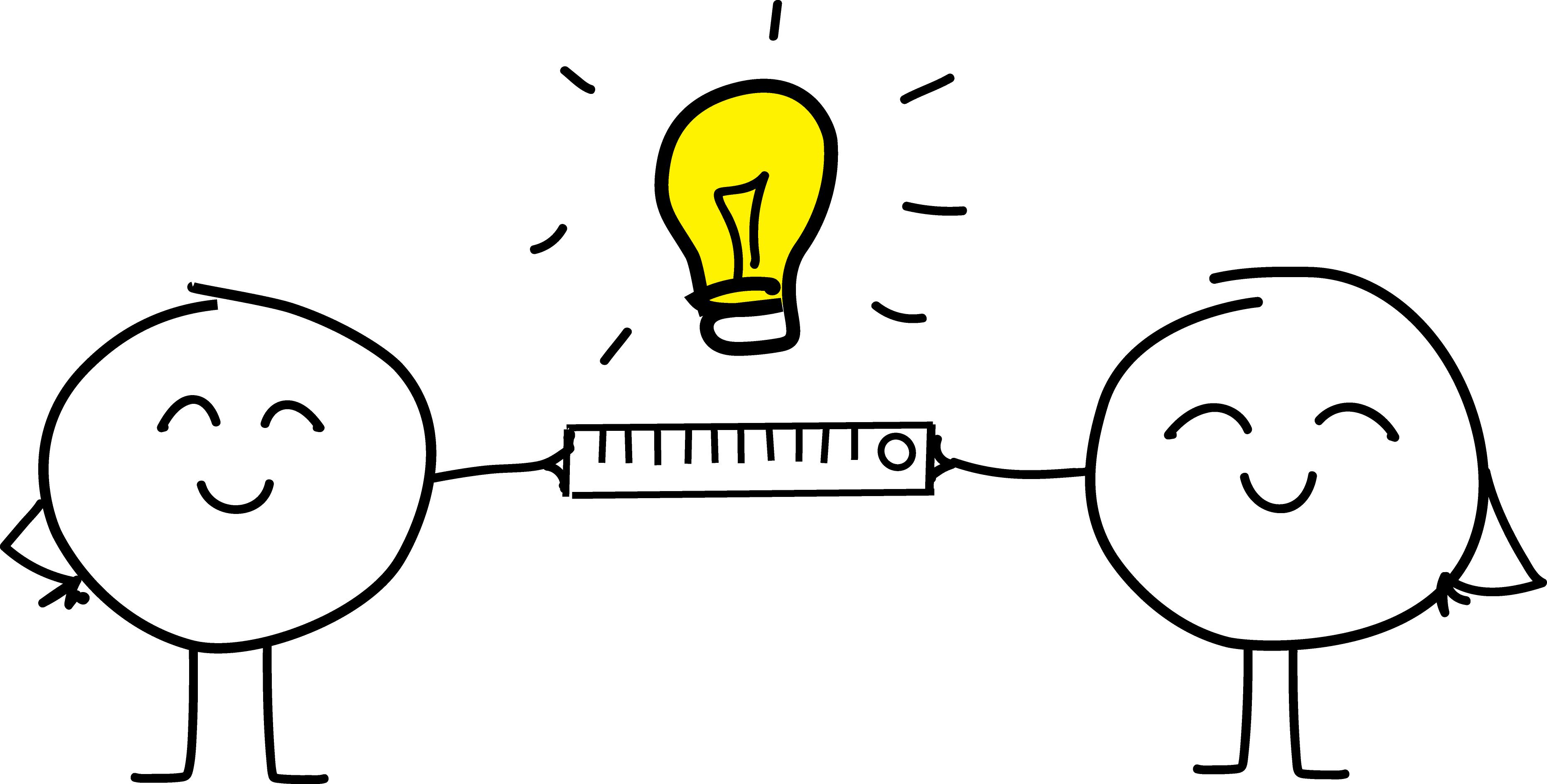 Caratteristiche del progetto PARTE 1
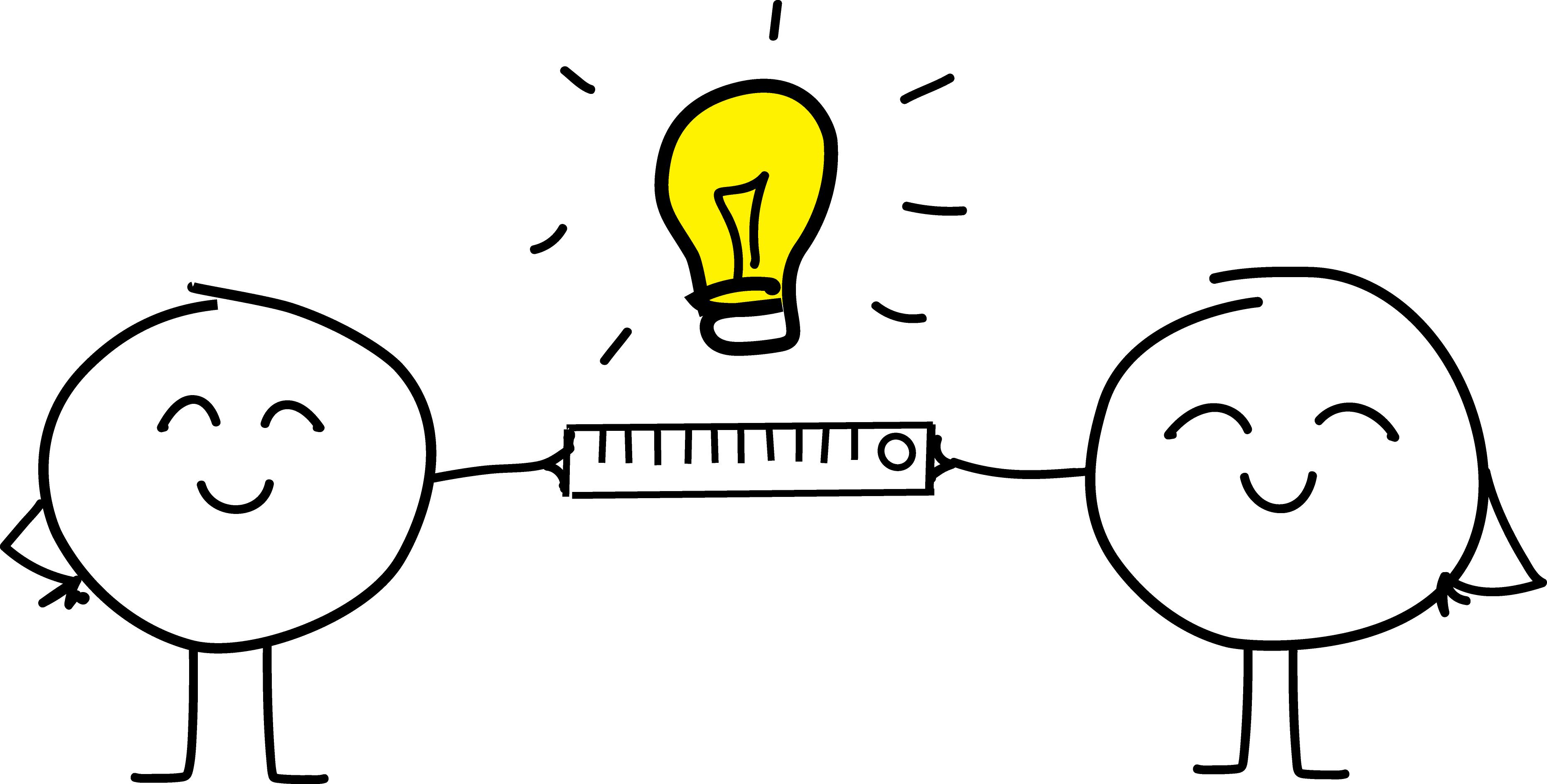 Caratteristiche del progetto PARTE 2
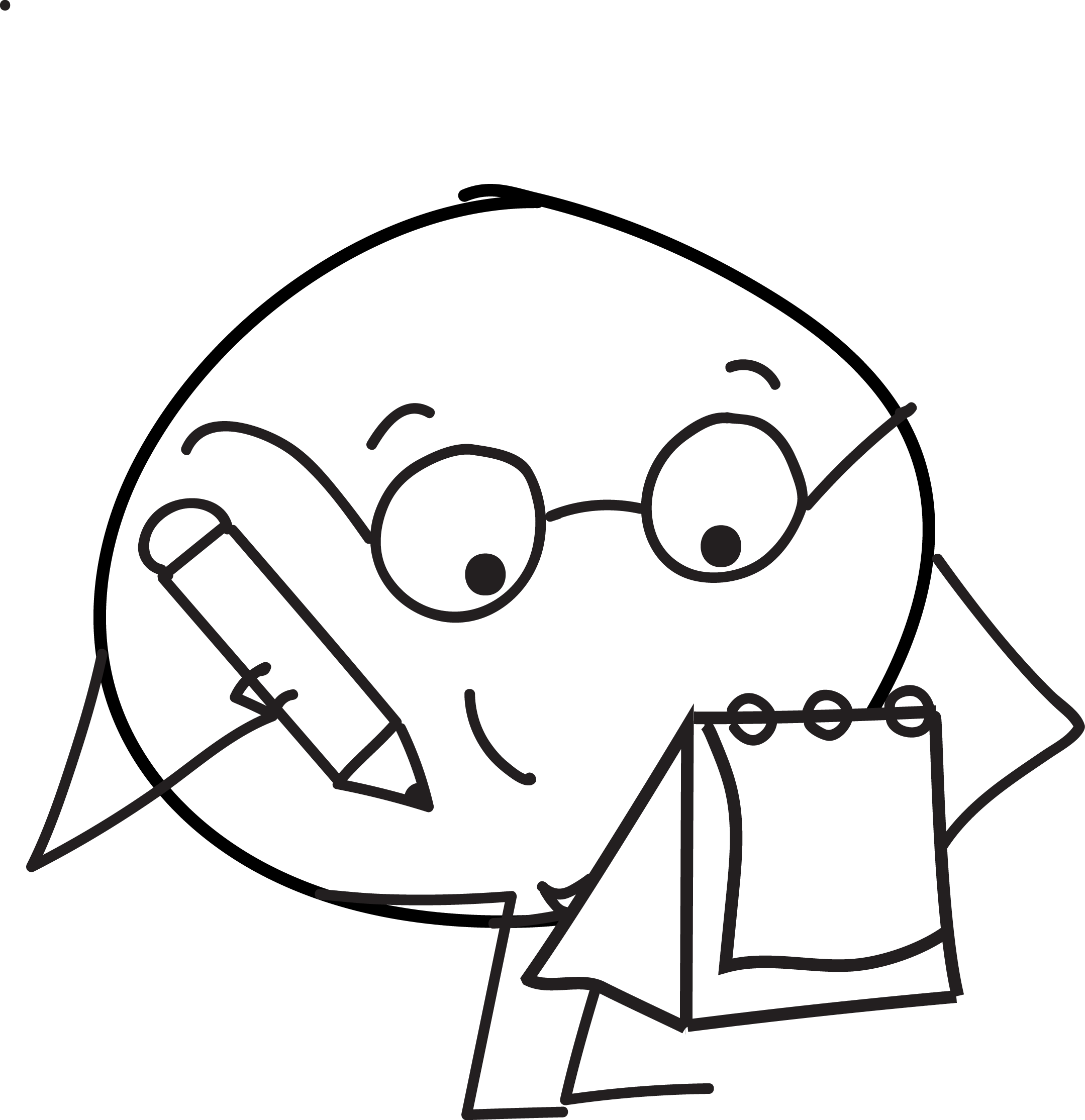 Il finanziamento
Nel modulo di candidatura occorre scegliere uno dei due importi forfettari (Lump Sum) predefiniti, 
in base agli obiettivi da raggiungere, alle attività da intraprendere 
e ai risultati da ottenere.
30.000 €
60.000 €
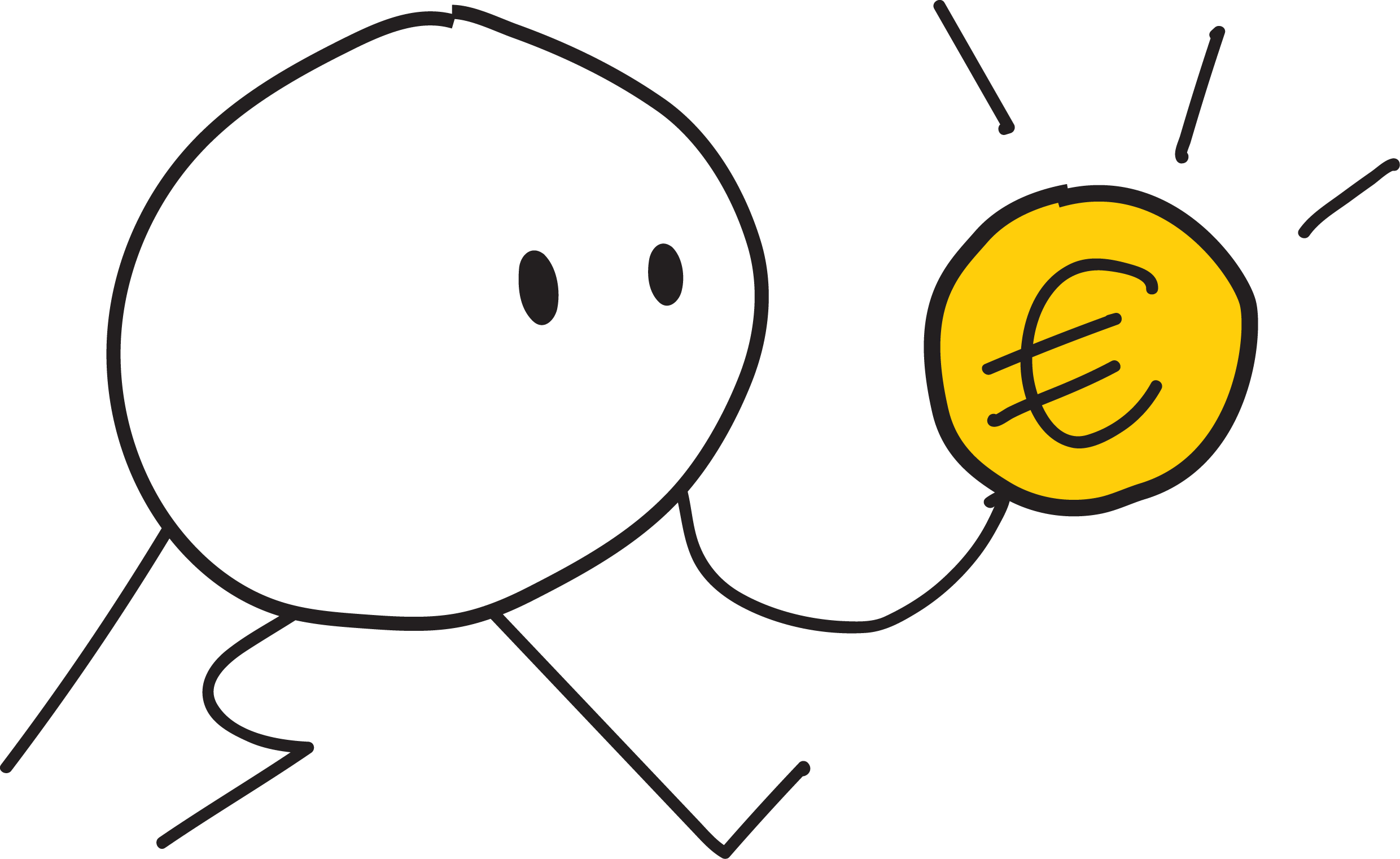 SARÀ IL COORDINATORE A GESTIRE L’INTERO FINANZIAMENTO, 
QUINDI A REDISTRIBUIRLO TRA I PARTNER
E A RENDERE CONTO A FINE PROGETTO DI TUTTE LE ATTIVITA’ SVOLTE
Accordo di partenariato
Al fine di migliorare la gestione finanziaria del progetto è fortemente consigliata la redazione di un accordo scritto condiviso con lo scopo di regolare i trasferimenti del budget ai partner.
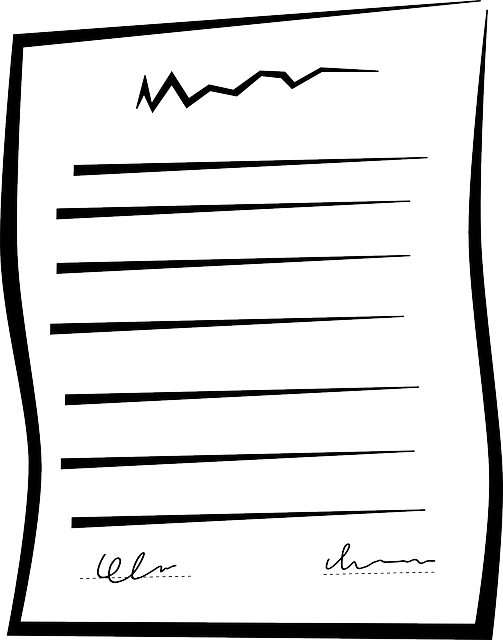 L’accordo non è obbligatorio

Non esiste un modello di accordo predefinito
Almeno una priorità orizzontale

o 


Almeno una priorità specifica nel settore dell’istruzione scolastica
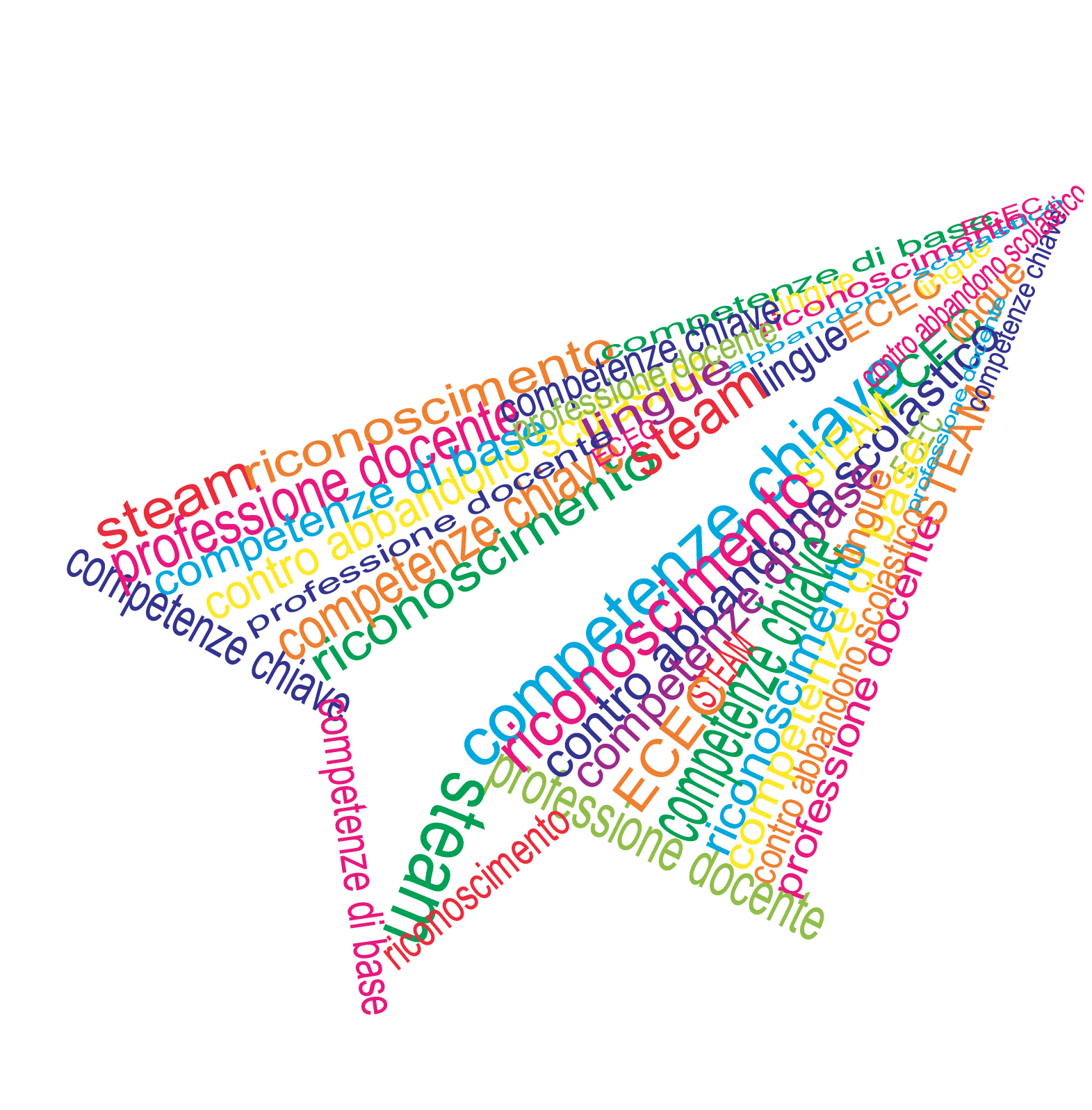 Priorità orizzontali KA2 -RIGUARDANO TUTTI I SETTORI -
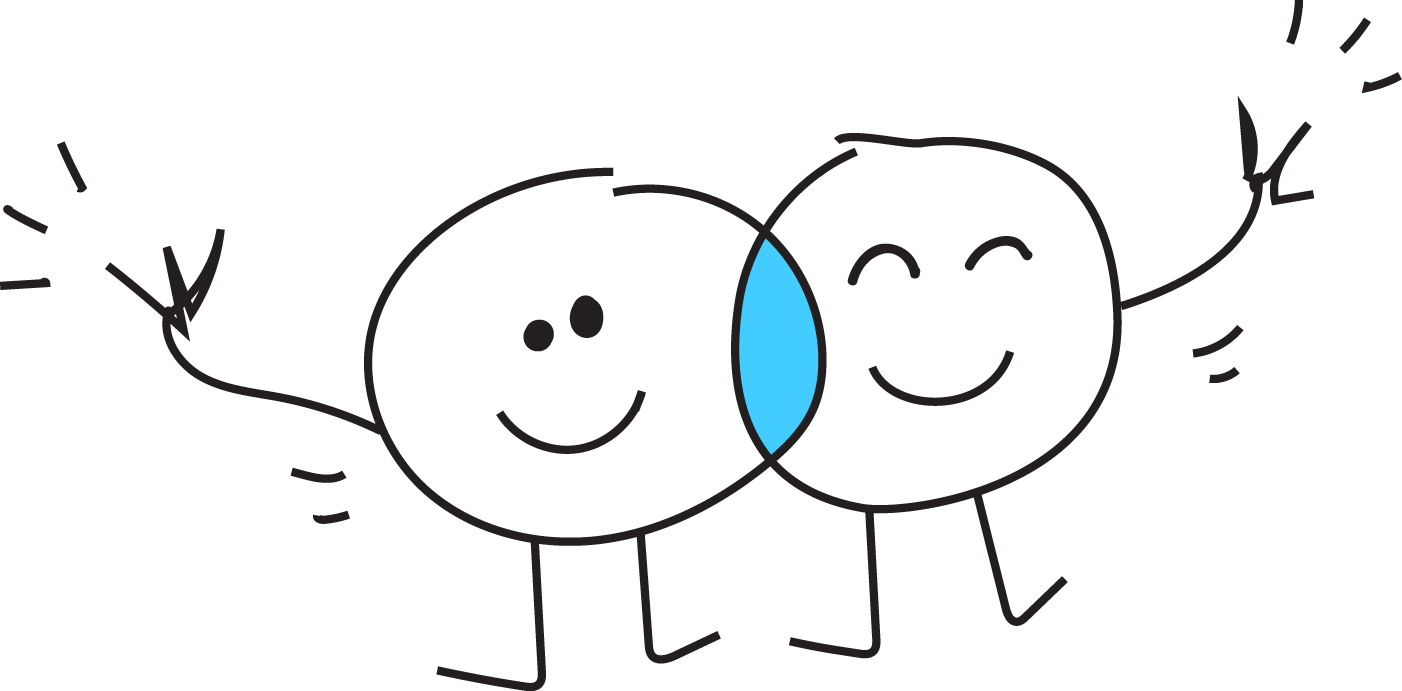 Inclusione e diversità
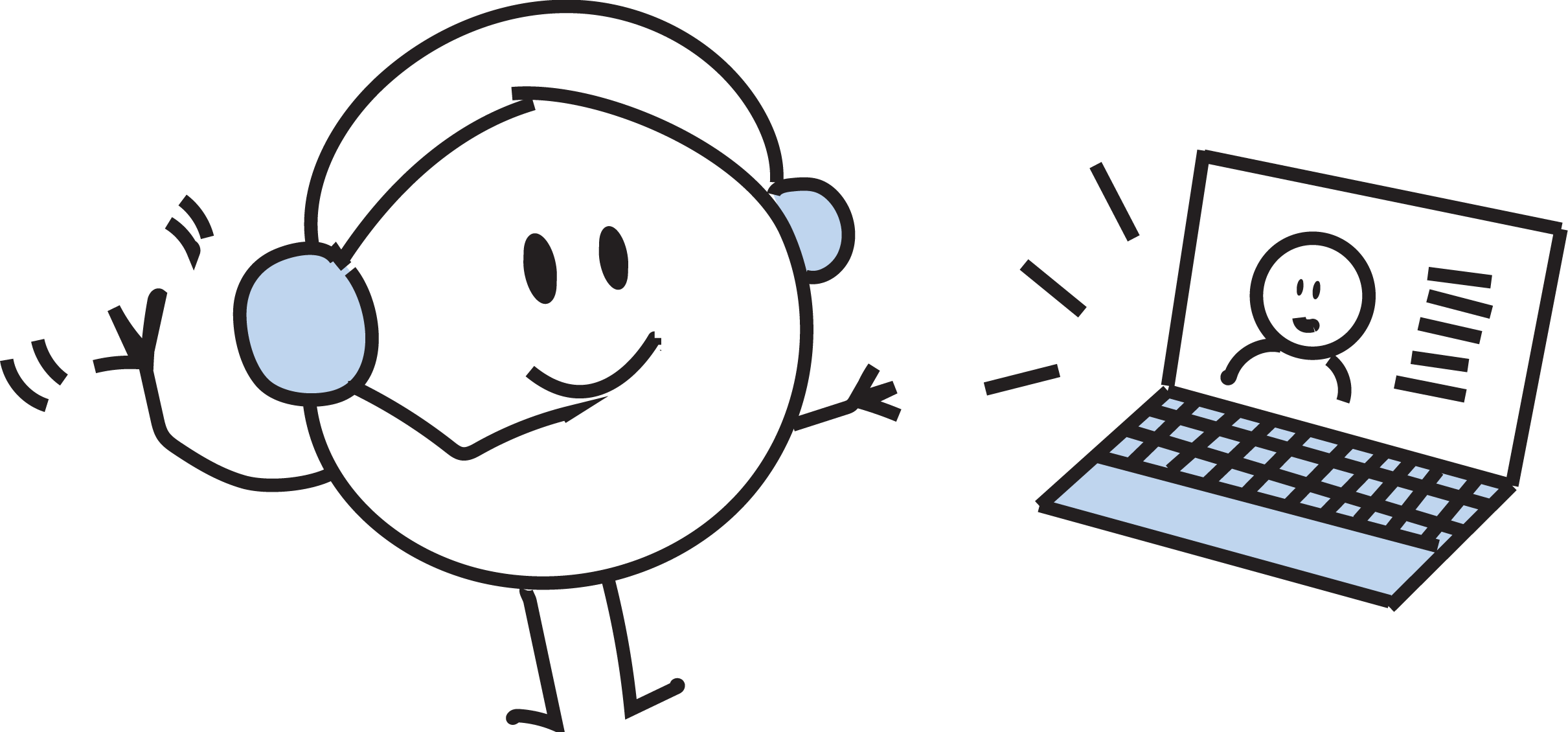 Transformazione digitale
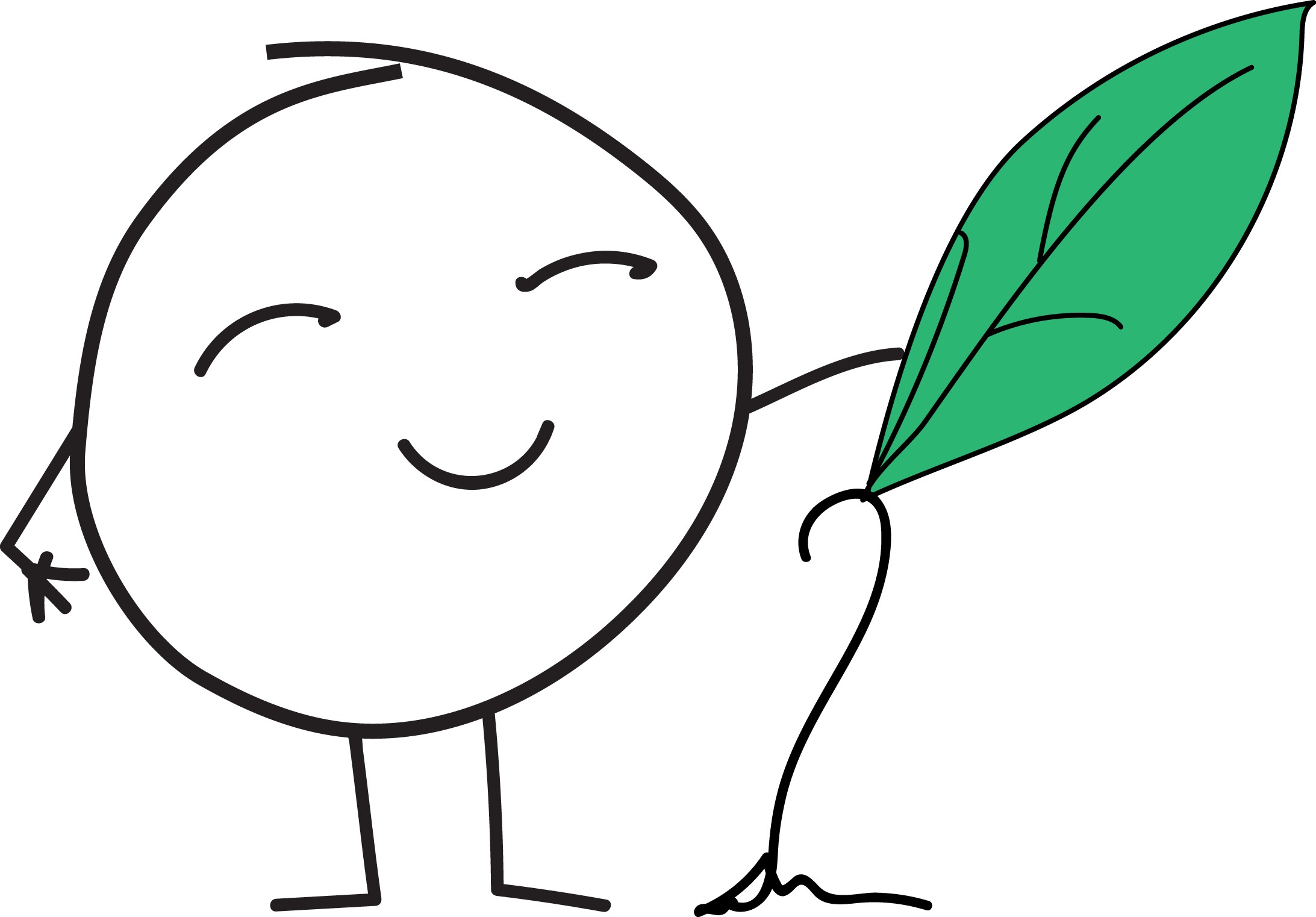 Ambiente e lotta ai cambiamenti climatici
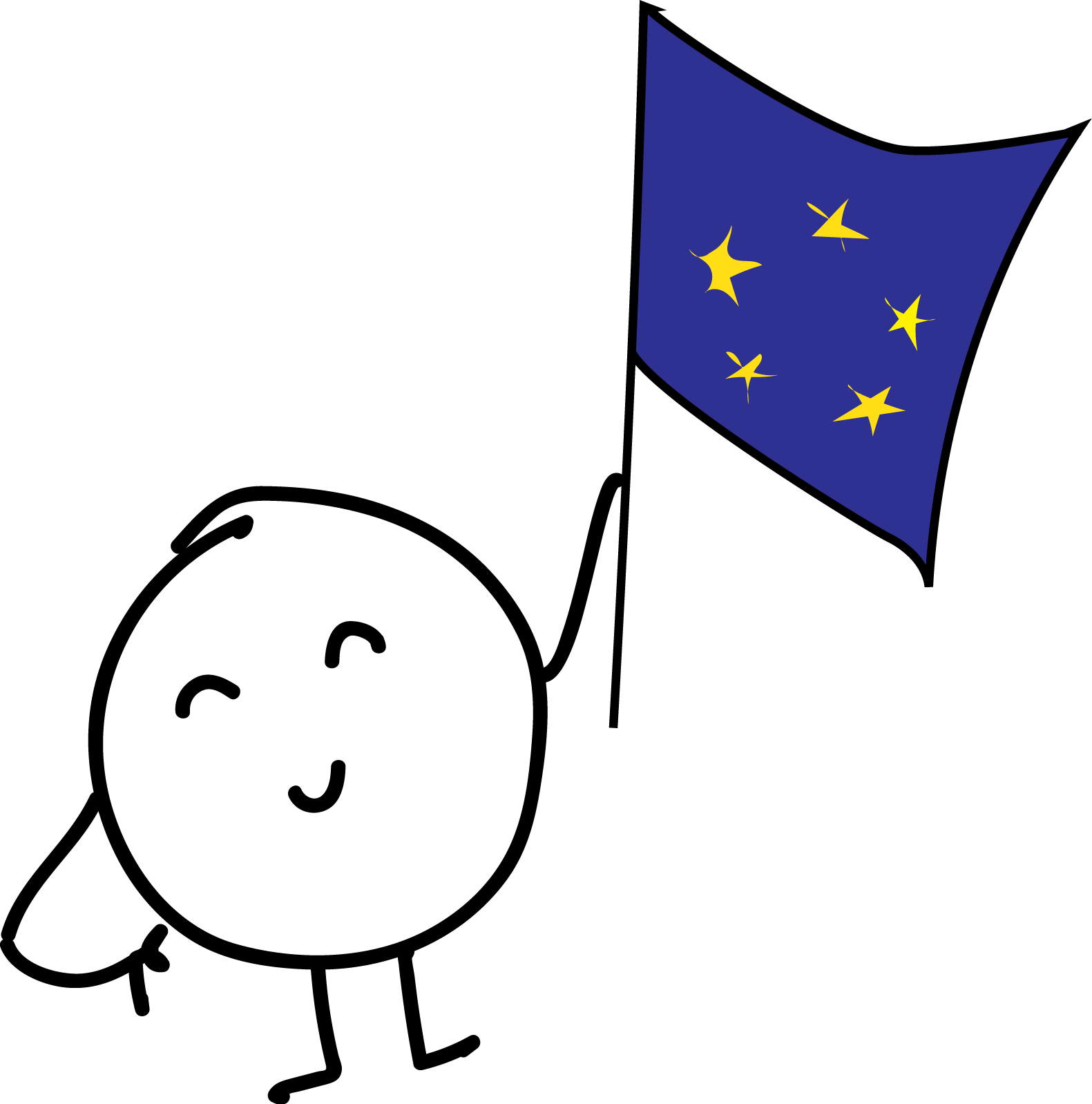 Valori comuni, impegno civico e partecipazione
Priorità di settore KA2 -SETTORE SCUOLA-
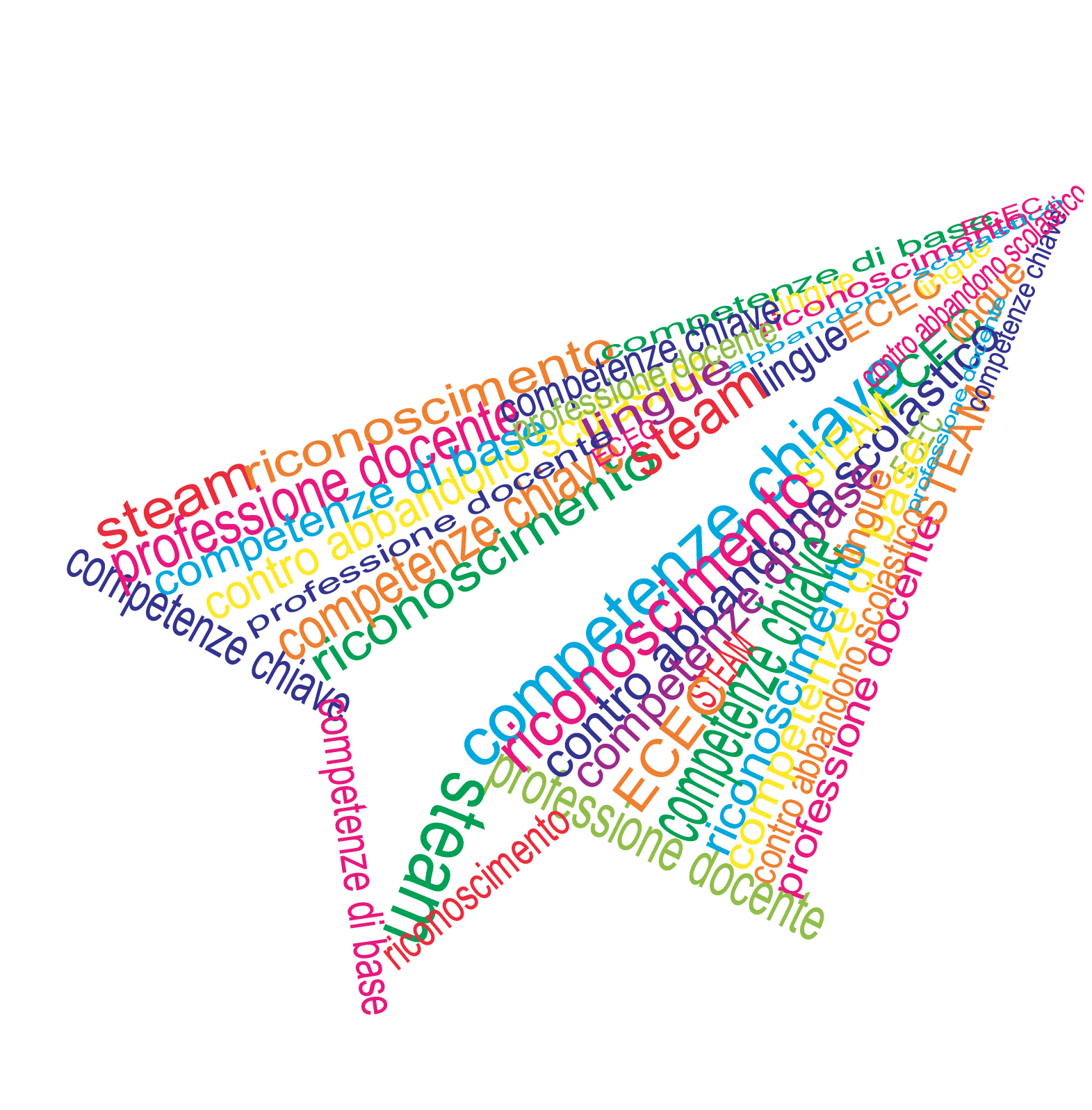 Contrastare lo svantaggio nell'apprendimento, l'abbandono scolastico e il basso livello nelle competenze di base;
Promuovere il benessere a scuola;
Sostenere gli insegnanti, i dirigenti scolastici e le altre professioni dell'insegnamento;
Sviluppare le competenze chiave;
Promuovere un  metodo globale di insegnamento e apprendimento delle lingue;
Promuovere l'interesse e l'eccellenza nelle discipline STEM e l'approccio STEAM;
Sviluppare sistemi di educazione e cura della prima infanzia di qualità;
Riconoscere i risultati dell’apprendimento dei partecipanti alla mobilità transfrontaliera a fini di apprendimento;
Sostenere gli "innovatori" nelle scuole;
Sostenere la risposta dei sistemi europei di istruzione e formazione alla guerra in Ucraina.
DISPOSIZIONI NAZIONALI presumibilmente confermate per il 2025
In accordo con l’Autorità Nazionale l'AN supporterà durante il processo di valutazione e selezione dei partenariati le seguenti priorità: 
 inclusione sociale e diversità
 educazione digitale/inclusione digitale
 educazione ambientale/sostenibilità ambientale 
 partecipazione civica alla vita democratica 


N.B. A seguito della valutazione qualitativa delle candidature secondo i criteri indicati nella Guida al Programma 2025, nei casi ex aequo, ovvero, nei casi in cui più candidature ottengano lo stesso punteggio totale, sarà data priorità in graduatoria ai progetti che abbiano ottenuto punteggi più alti per il criterio «Pertinenza del progetto», quindi per «Impatto», poi per «Qualità dell’elaborazione e dell’attuazione del progetto» e infine per «Qualità del partenariato e degli accordi di cooperazione»
Aspetti orizzontali
Al fine di migliorare l’impatto e la qualità progettuale è consigliato includere nella progettazione (sia come attività sia come modalità di gestione) i seguenti aspetti:
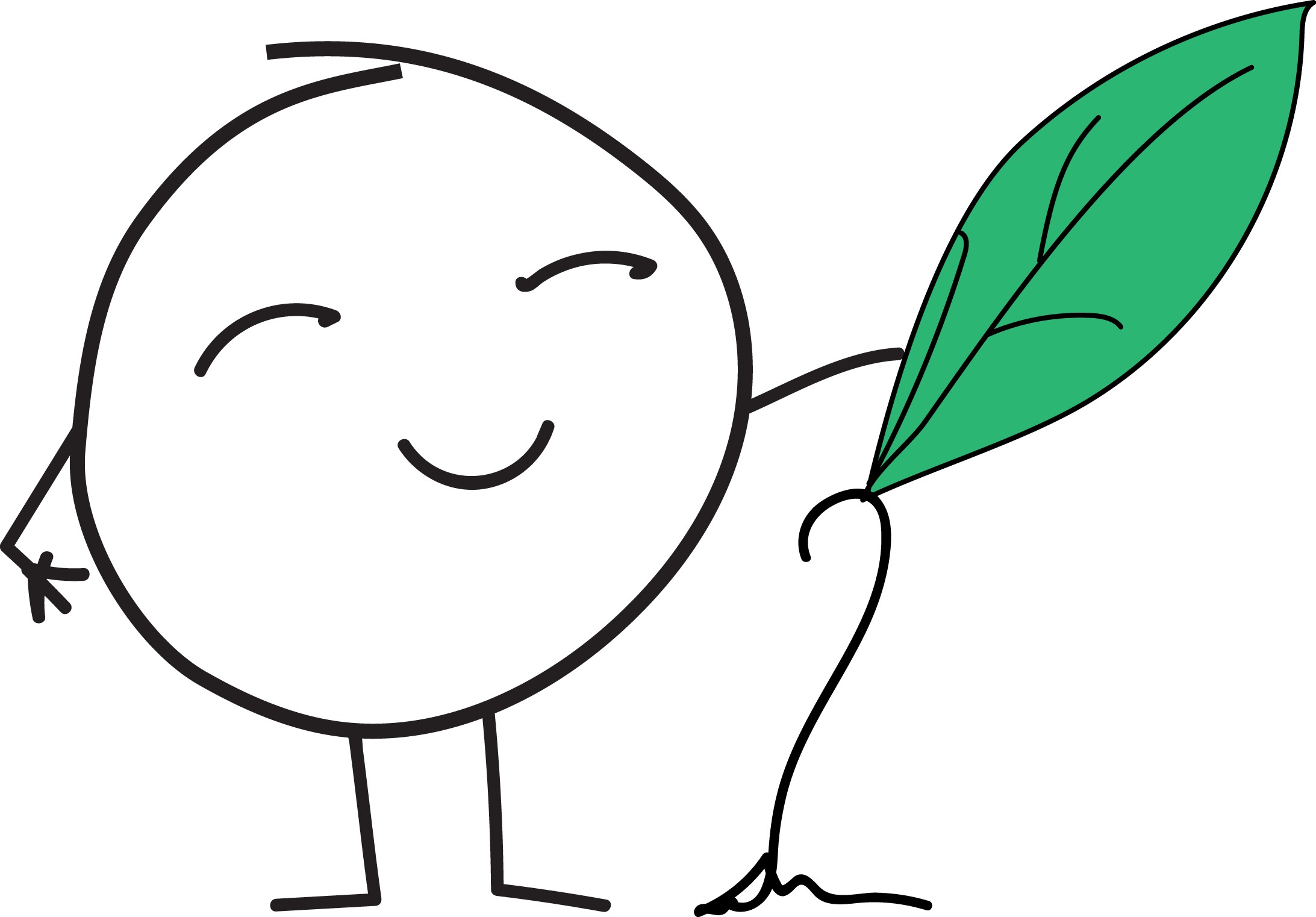 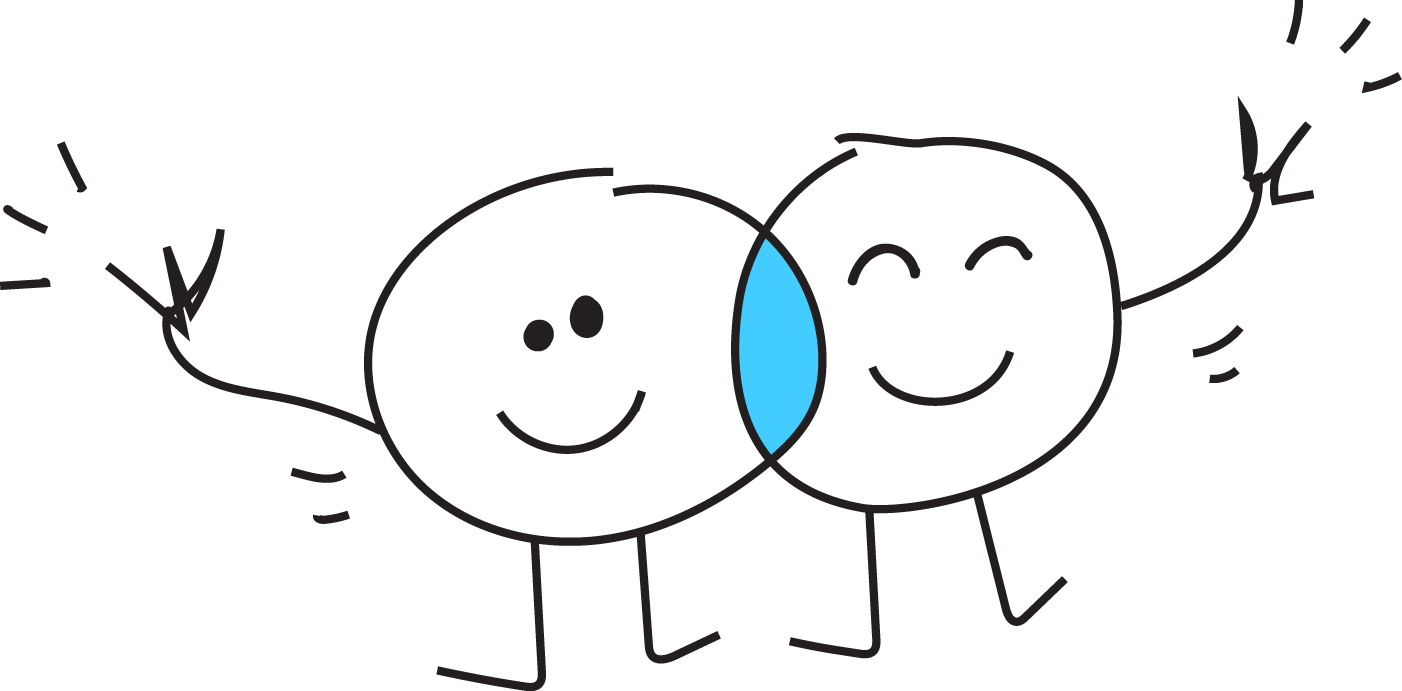 Sostenibilità ambientale
Inclusione e diversità
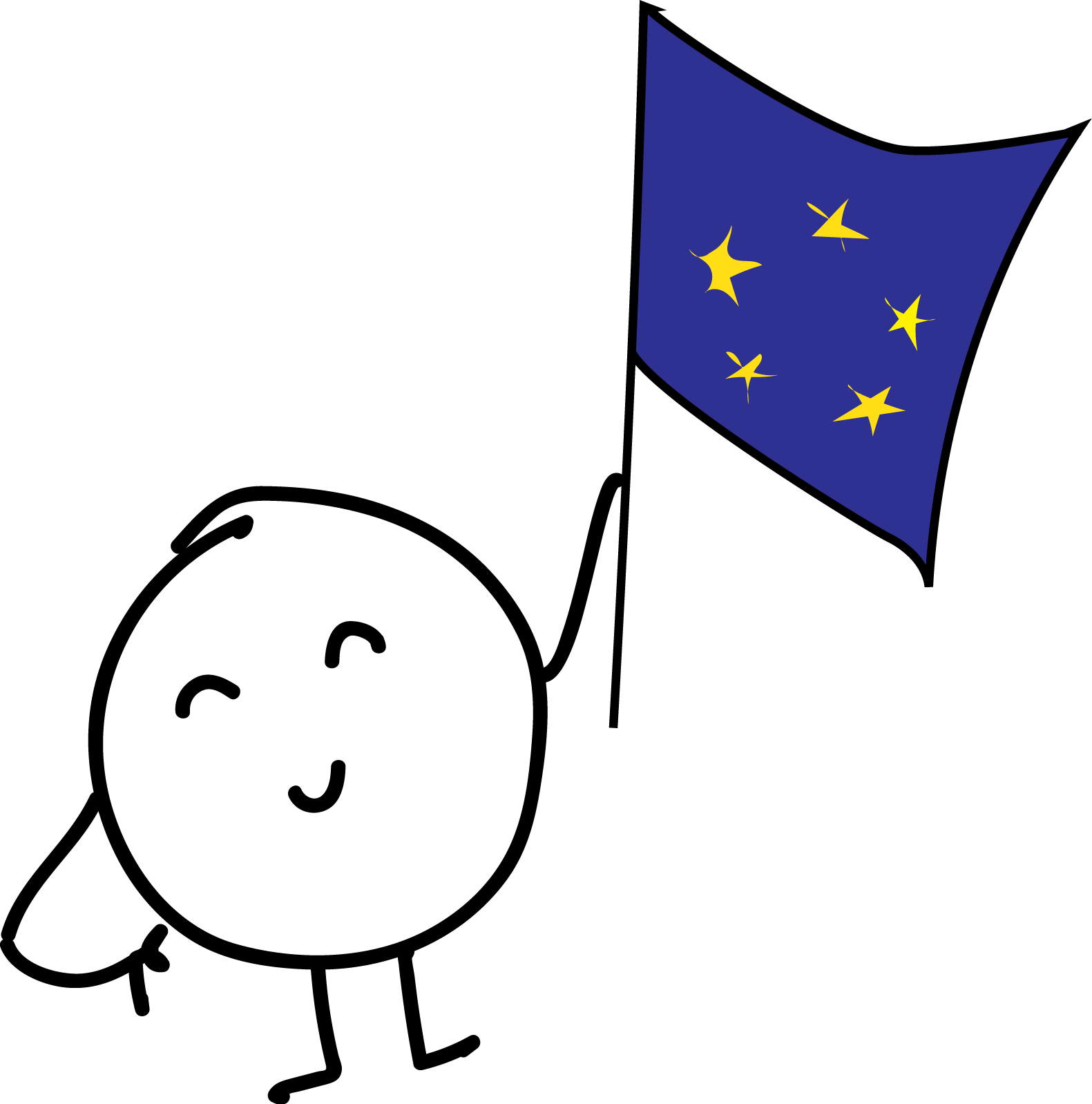 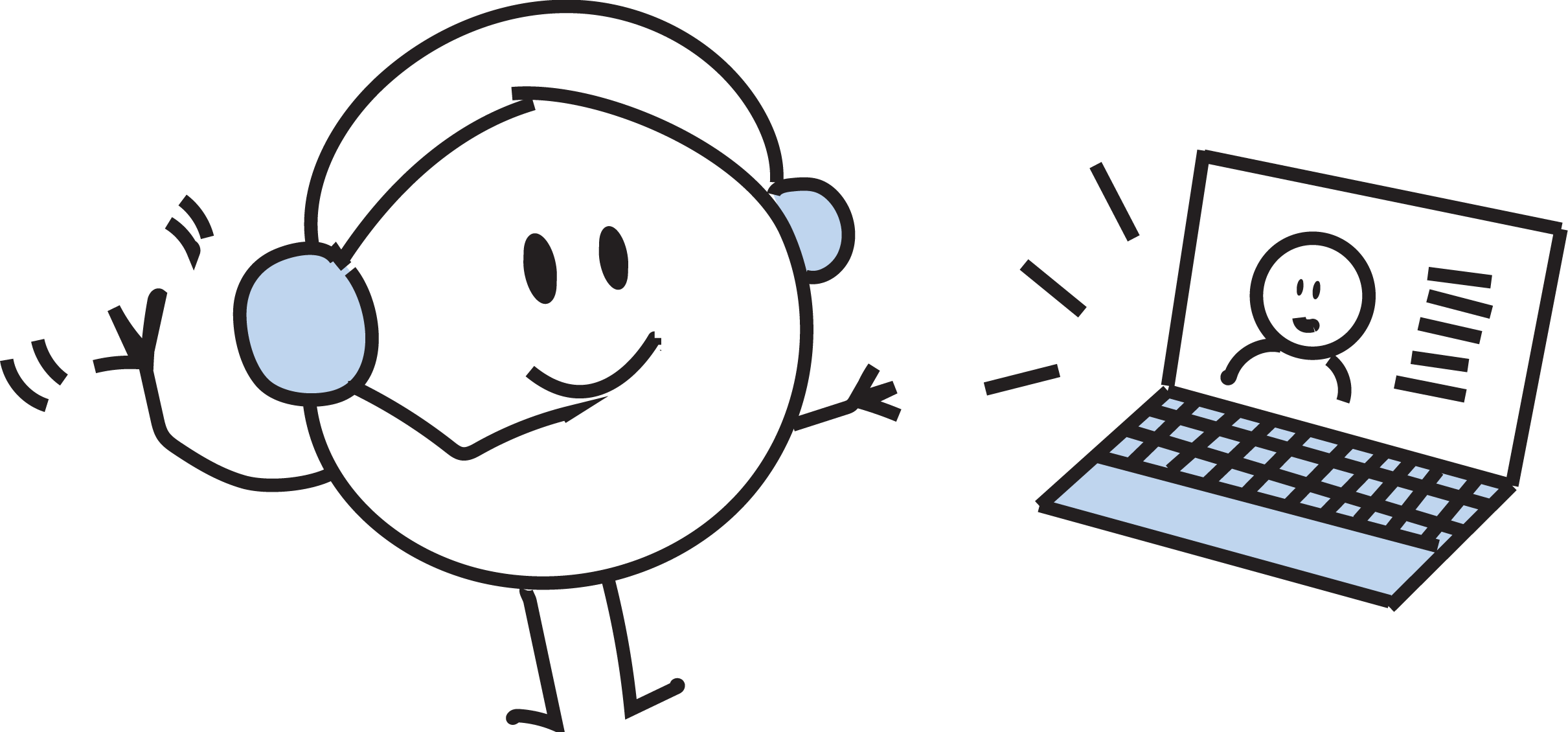 Partecipazione e impegno civico
Dimensione digitale
NUOVA REGOLA 2025
La Guida al Programma 2025 ripropone un limite al numero di candidature in cui una organizzazione può essere presente: per le domande nell’ambito dell’Azione KA210 presentate alle Agenzie Nazionali nel settore dell’Istruzione scolastica, dell’Istruzione e formazione professionale, dell’Educazione degli adulti e della Gioventù, la stessa organizzazione può essere presente al massimo in 5 candidature alla scadenza del 5 marzo 2025, di cui UNA SOLA come COORDINATORE.
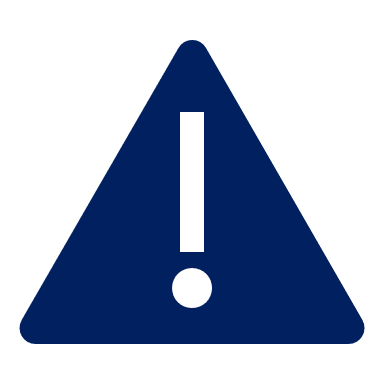 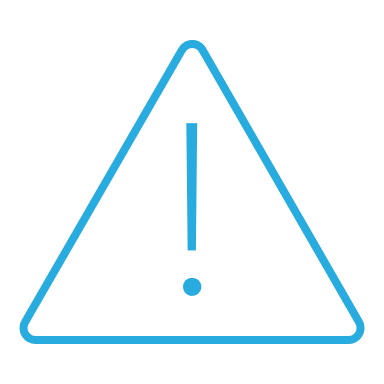 MAX 5 CANDIDATUREKA210
Pagina 242 della Guida EN:https://www.erasmusplus.it/wp-content/uploads/2024/11/erasmus-programme-guide-2025_en.pdf
Ciclo di vita del progetto
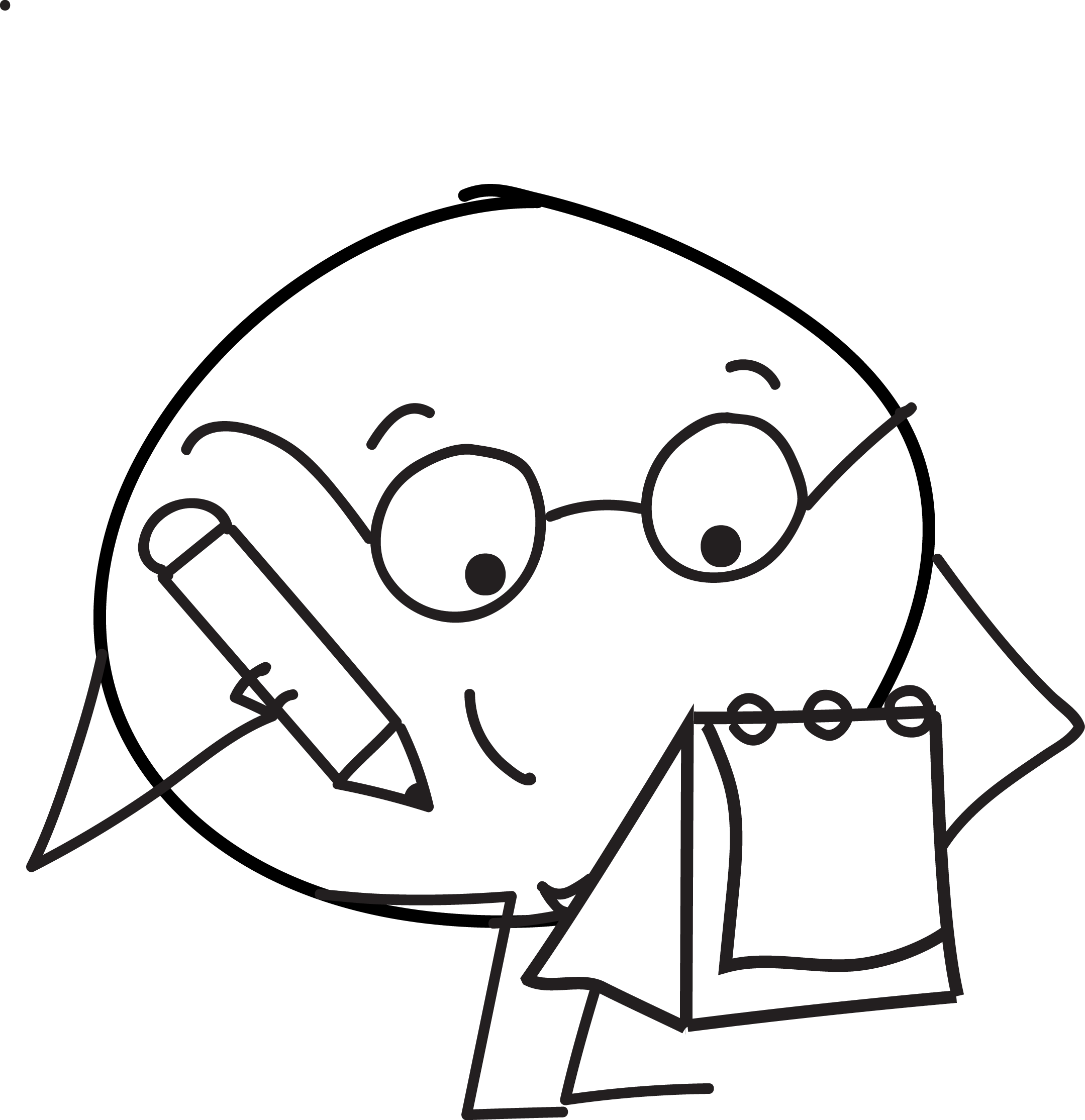 Come vengono valutate le candidature
Criteri di valutazione qualitativa definiti a livello europeo 
e indicati sia nella Guida del Programma che nella Guida per gli esperti valutatori
Porre attenzione alla​
​
PERTINENZA (max 30 punti)
Porre attenzione alla​
​
Qualità dell'elaborazione e 
dell'attuazione del progetto (max 30 punti)
Porre attenzione alla​
​
Qualità del partenariato e degli accordi di cooperazione (max 20 punti)
Porre attenzione alla​
​
Impatto (max 20 punti)
Come fare domanda?
Per accedere al modulo di candidatura è necessario avere
 un account EU-LOGIN e per effettuare la submission del modulo occorreil codice OID dell’organizzazione coordinatrice e di tutti i partner.
L’OID E’ UNICO PER L’ORGANIZZAZIONE E DEVE ESSERE UTILIZZATO PER TUTTI I PROGETTI DEL PROGRAMMA ERASMUS+ GESTITI DALLE AGENZIE NAZIONALI
https://www.erasmusplus.it/programma/come-fare-domanda/
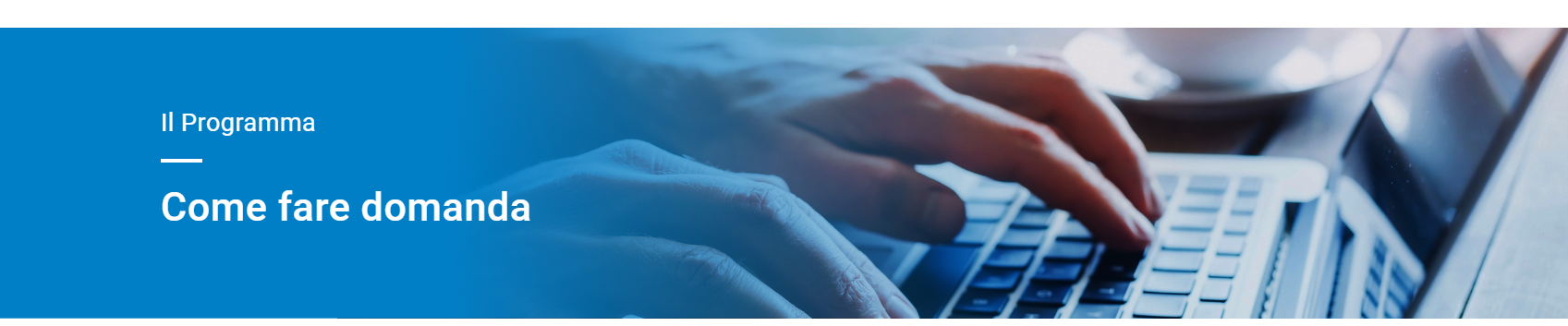 TITOLARITÀ NELLA PREPARAZIONE DELLA CANDIDATURA E NELLA GESTIONE DEL PROGETTO
non possono essere delegati a terzi compiti e attività principali (gestione finanziaria, contatti con l'Agenzia, i rapporti, decisioni che incidono sul contenuto, sulla qualità e sui risultati delle attività svolte)
tutte le candidature devono presentare contenuti originali redatti dal candidato, non possono essere pagate altre organizzazioni o persone esterne per redigere la candidatura
il Rappresentante Legale rimarrà responsabile dei risultati e della qualità delle attività realizzate
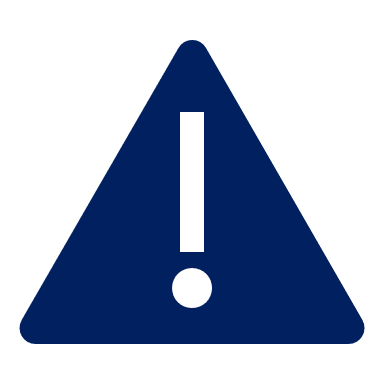 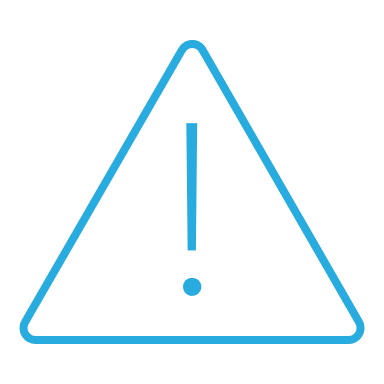 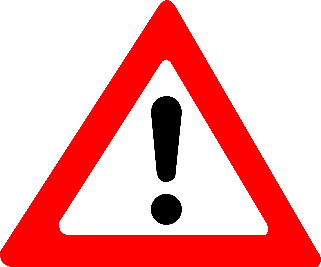 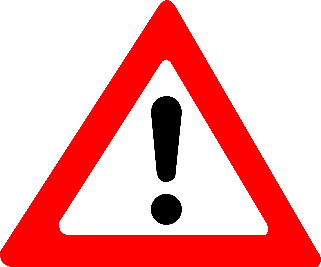 ATTENZIONE
IN FASE DI CANDIDATURA SCEGLIERE LA DURATA PIU’ APPROPRIATA PER LO SVOLGIMENTO DELLE ATTIVITA’ (proroghe concesse solo in casi davvero particolari e debitamente motivati)

LA SUBMISSION DEL MODULO DI CANDIDATURA DEVE ESSERE EFFETTUATA DALL’ORGANIZZAZIONE COORDINATRICE, NON DA UN PROGETTISTA ESTERNO, PENA L’ESCLUSIONE (cfr. Guida al Programma)

PIATTAFORMA EUROPEA ANTI PLAGIO/DOUBLE
Il nostro sito: https://www.erasmusplus.it/
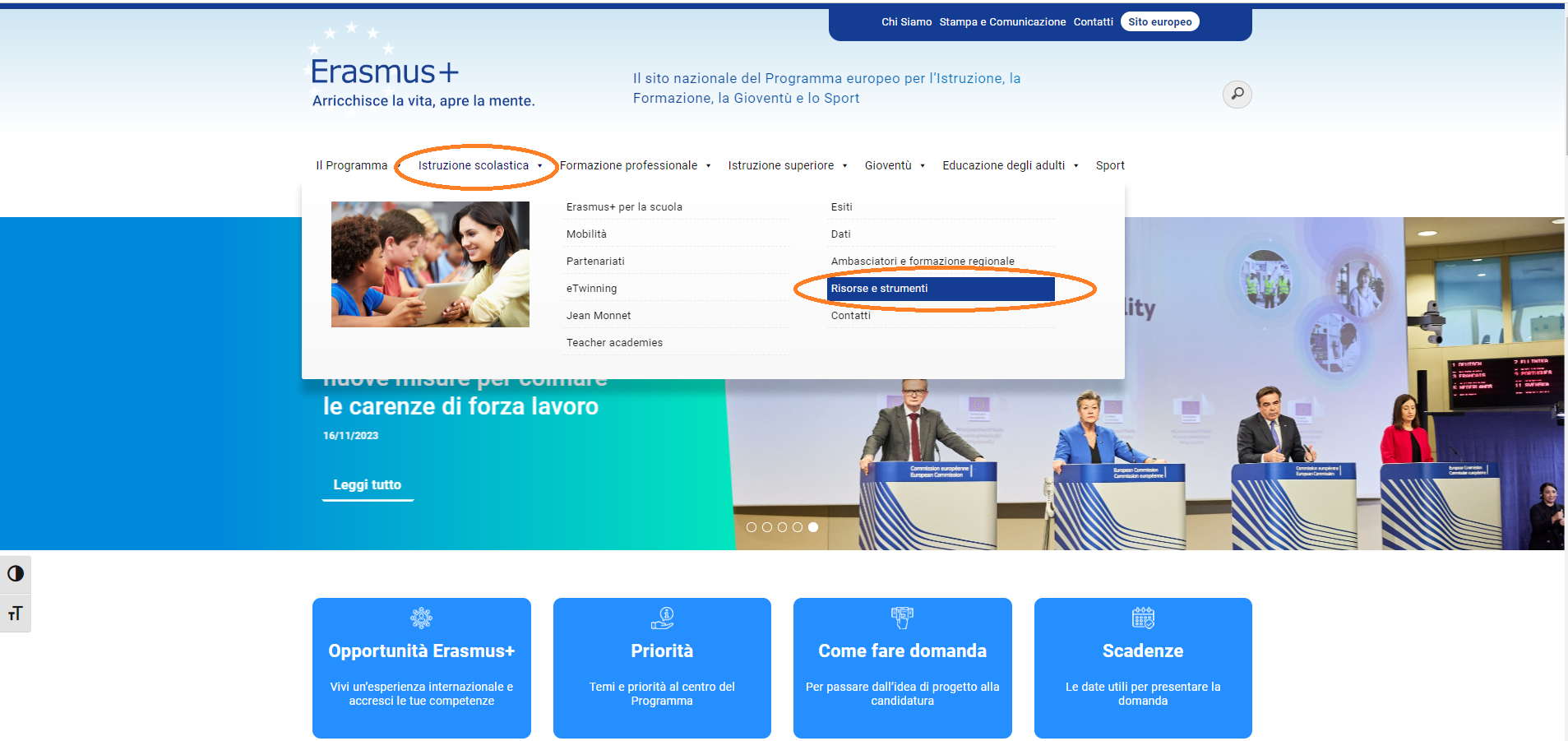 RISORSE E STRUMENTI:
European School Education Platform: https://school-education.ec.europa.eu/itdalla fine del 2022 è la piattaforma di riferimento per la scuola in Europa, che ha unito eTwinning e le funzioni del portale School Education Gateway: ESEP è la risorsa da cui partire per acquisire familiarità con i finanziamenti europei in Erasmus+.
Piattaforma europea dei progetti e risultati: https://ec.europa.eu/programmes/erasmus-plus/projects/permette di confrontarsi con progetti già realizzati, trovare scuole o organizzazioni partner o scuole ospitanti per esperienze di mobilità, strumenti e risorse didattiche.
eTwinning: https://www.erasmusplus.it/scuola/etwinning/è la community europea per la scuola, lo strumento ideale per cercare scuole partner e per accompagnare il progetto in tutte le sue fasi aumentando il coinvolgimento di docenti e alunni.
Seminari internazionali TCA: https://www.erasmusplus.it/programma/tca-training-cooperation-activities/eventi organizzati In cooperazione tra le Agenzie nazionali dei vari Paesi per favorire la ricerca partner e l’avvio di nuovi progetti su tematiche specifiche o per attività di networking e scambio di buone pratiche.
Eurydice: https://eurydice.indire.it/offre informazioni sui Sistemi educativi nazionali e approfondimenti tematici sull’educazione in Europa.
RISORSE E STRUMENTI:
Materiali degli Infoday

Criteri di valutazione

Richiesta e gestione del finanziamento: modello di convenzione KA2 multi-beneficiario (versione aggiornata al 2023)

Utilizzo delle somme forfettarie nei Partenariati KA2: guida metodologica con indicazioni utili per tutto il ciclo di vita del progetto, dalla candidatura alla gestione, rendicontazione e controlli: https://www.erasmusplus.it/wp-content/uploads/2024/12/Handbook-on-KA2-lump-sum-2025.pdf

Comunicazione, monitoraggio, utilizzo corretto del logo
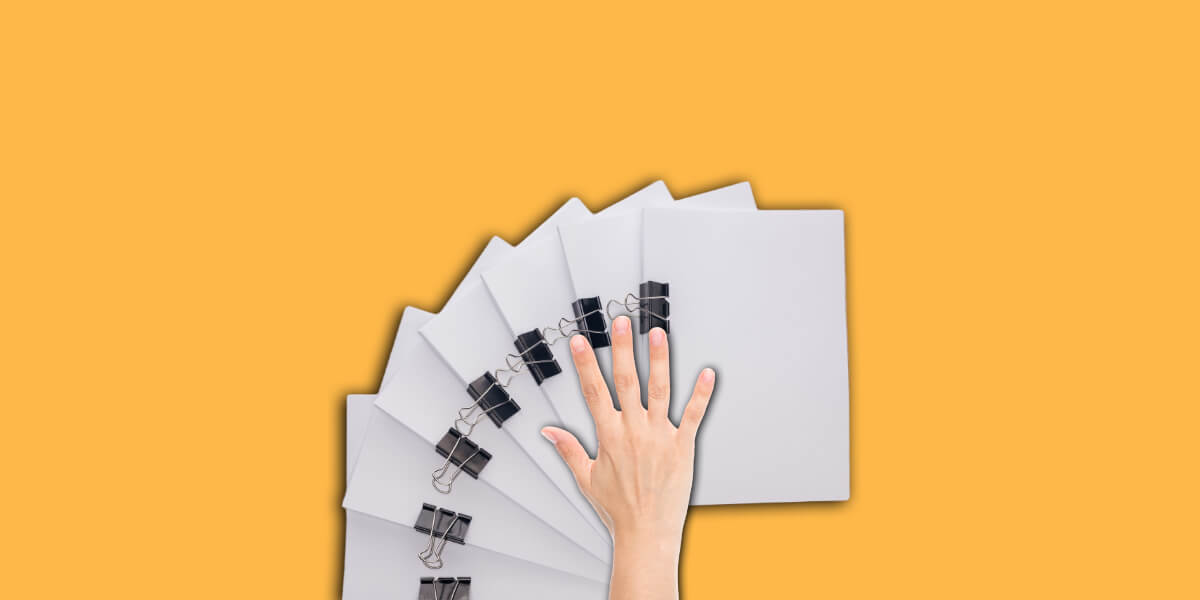 DOCUMENTI UFFICIALI:
https://www.erasmusplus.it/programma/documenti-ufficiali/
Regolamento (UE) 2021/817 del Parlamento europeo e del Consiglio che istituisce Erasmus+
Invito a presentare proposte Erasmus+ 2025
Guida al Programma Erasmus+ 2025
Disposizioni nazionali 2025-Agenzia nazionale Erasmus+ INDIRE-saranno pubblicate appena disponibili
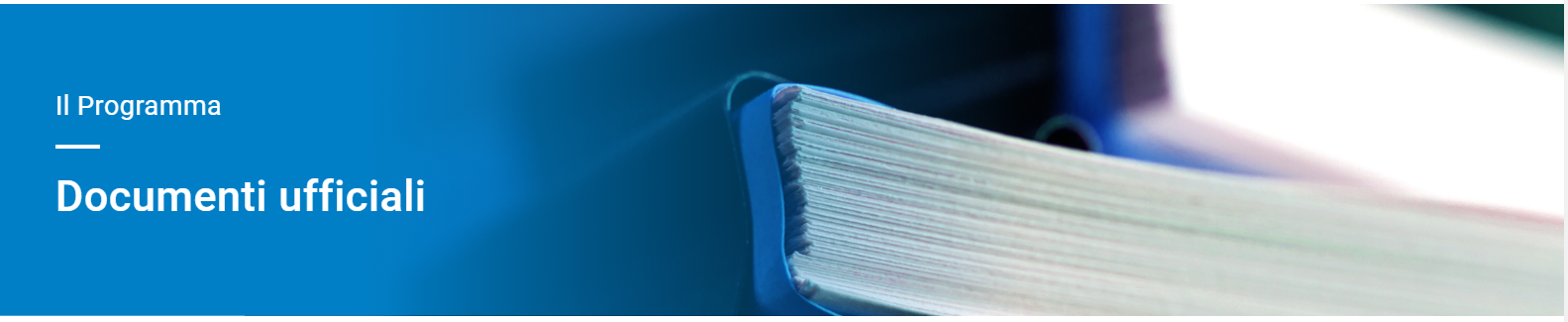 I nostri contatti
https://www.erasmusplus.it/pagina-contatti/
KA210 SCH 
(Settore Istruzione Scolastica)   partenariatiscuola@indire.it
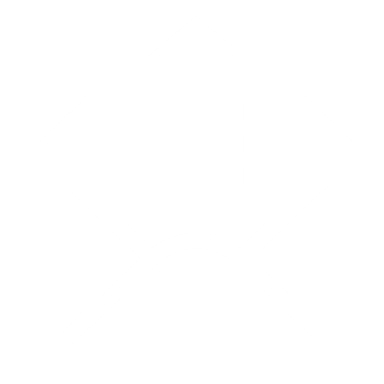 Helpdesk telefonico: martedì e venerdì 10:30 – 12:30 mercoledì 14:00 – 16:00055-2380.389055-2380.436
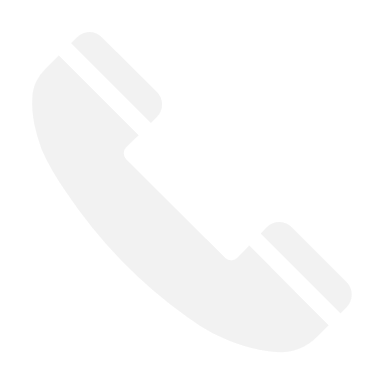 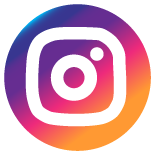 ErasmusPlusIta
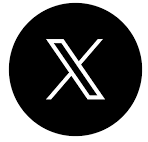 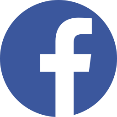 erasmus_indire
ErasmusPlusInd